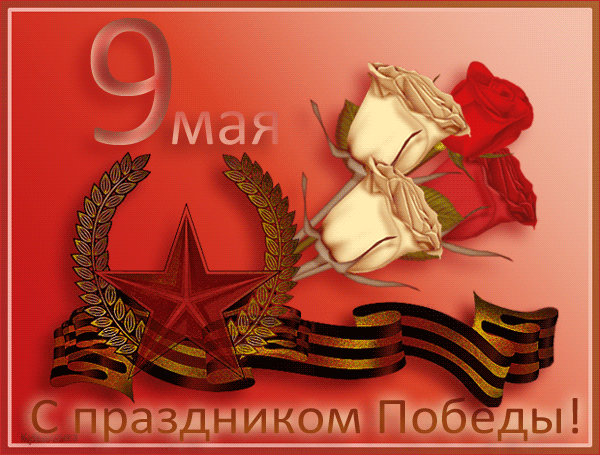 Правнуки Победы
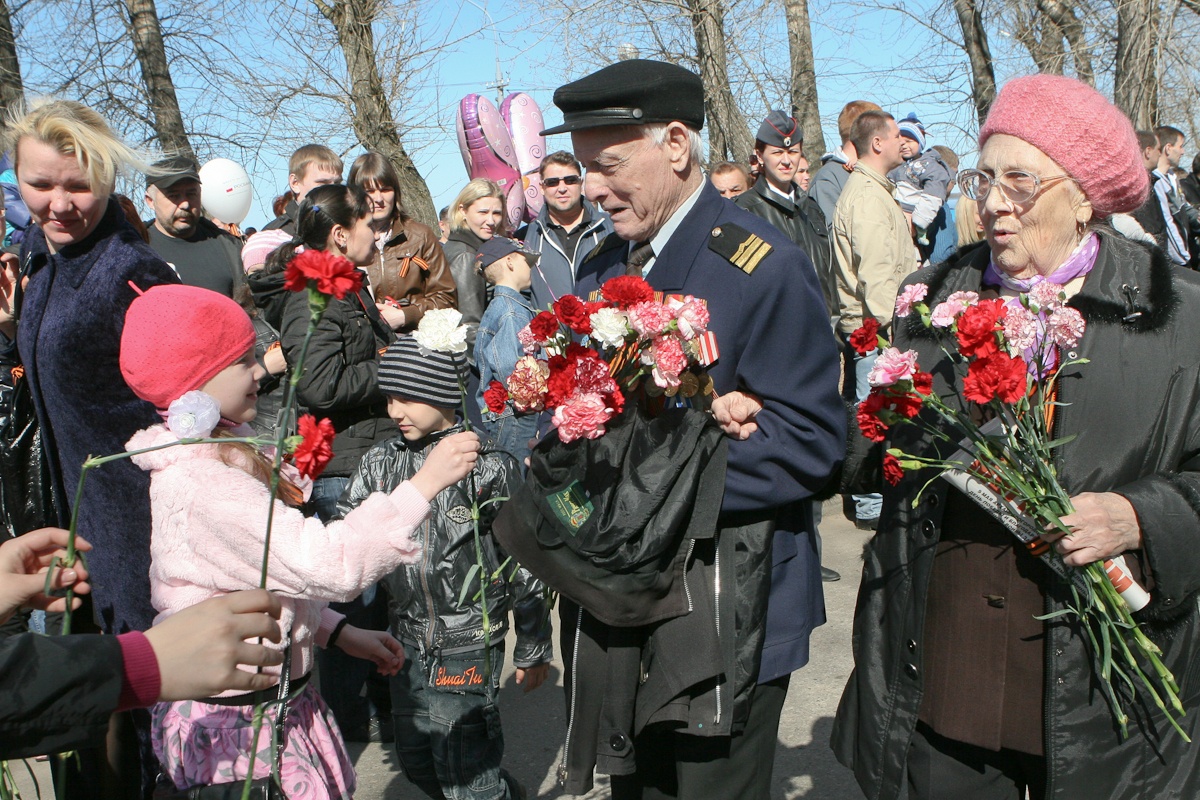 Работа выполнена
ученицей 3б класса
Леоновой Викторией
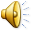 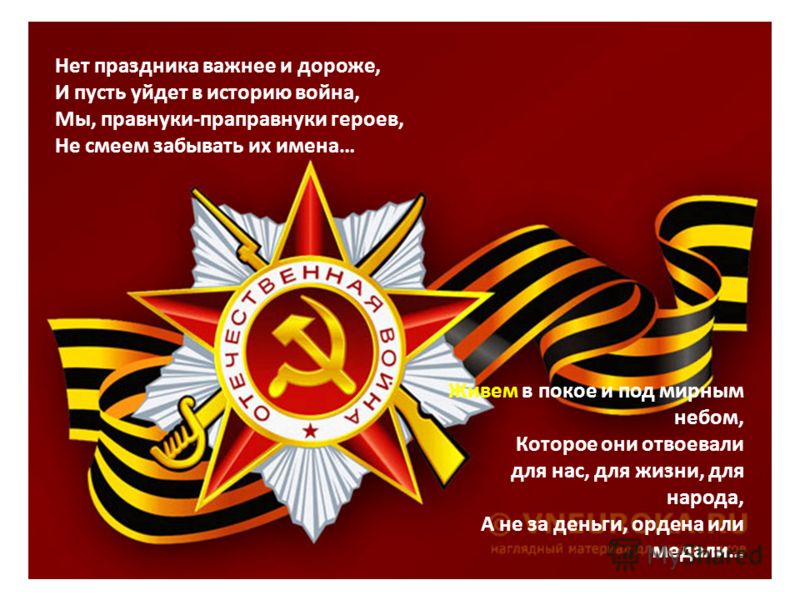 Прокопова Мария Тихоновна (1922-2007)старший сержантпризвана в армию 22.07.1941.
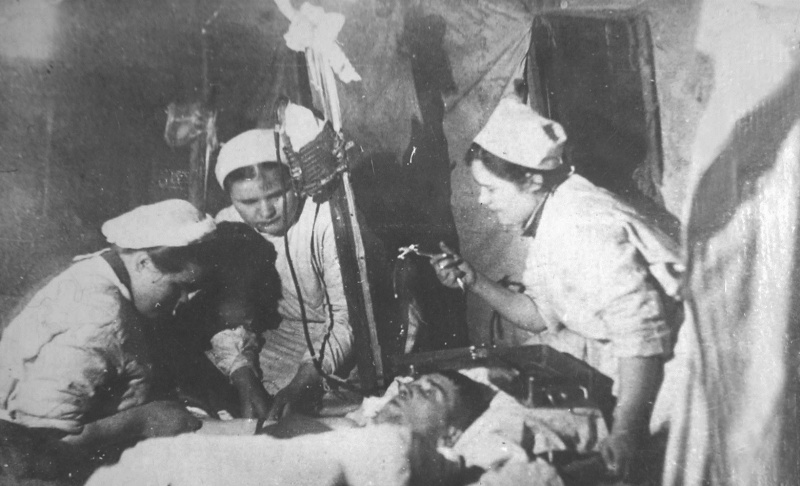 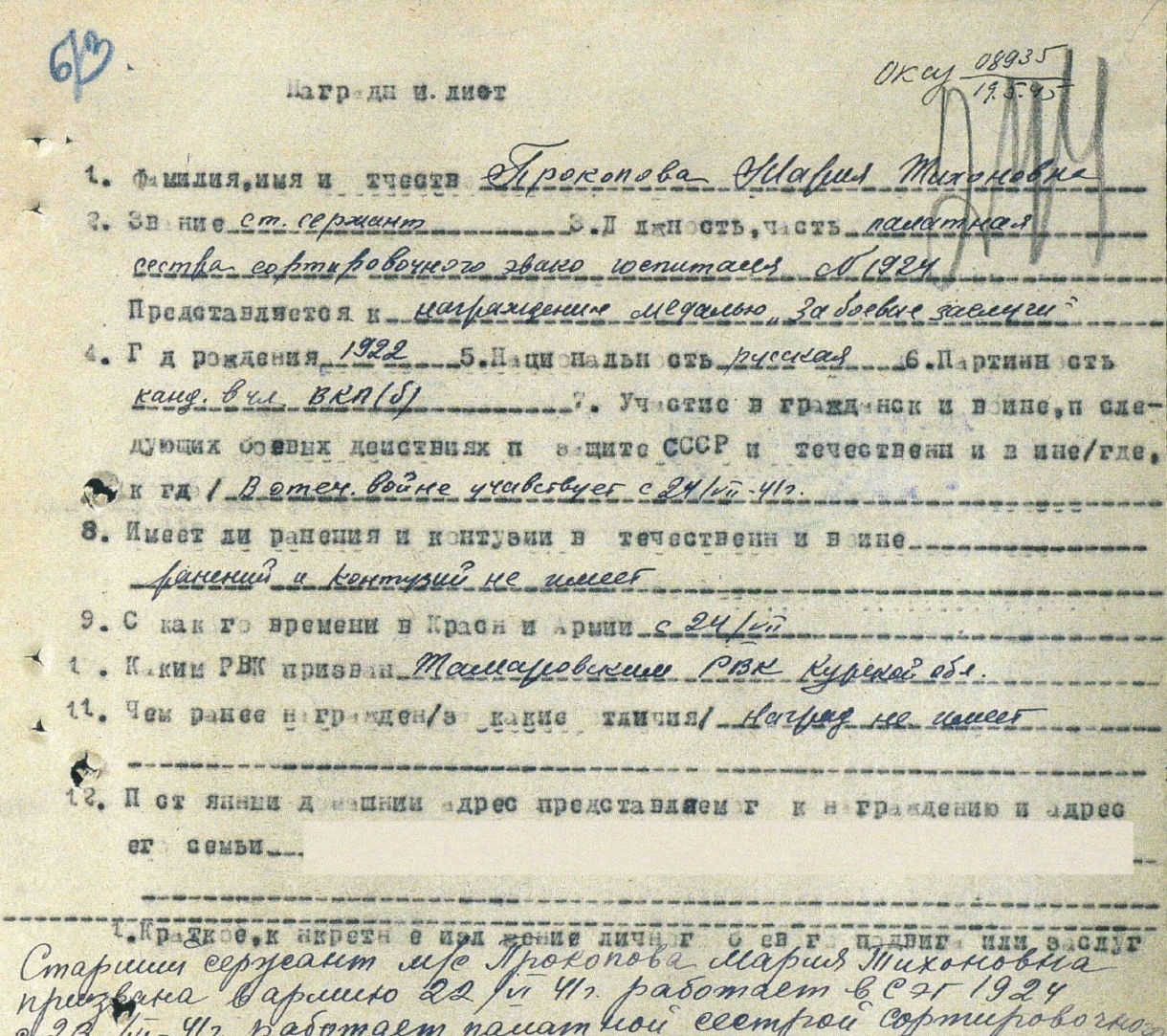 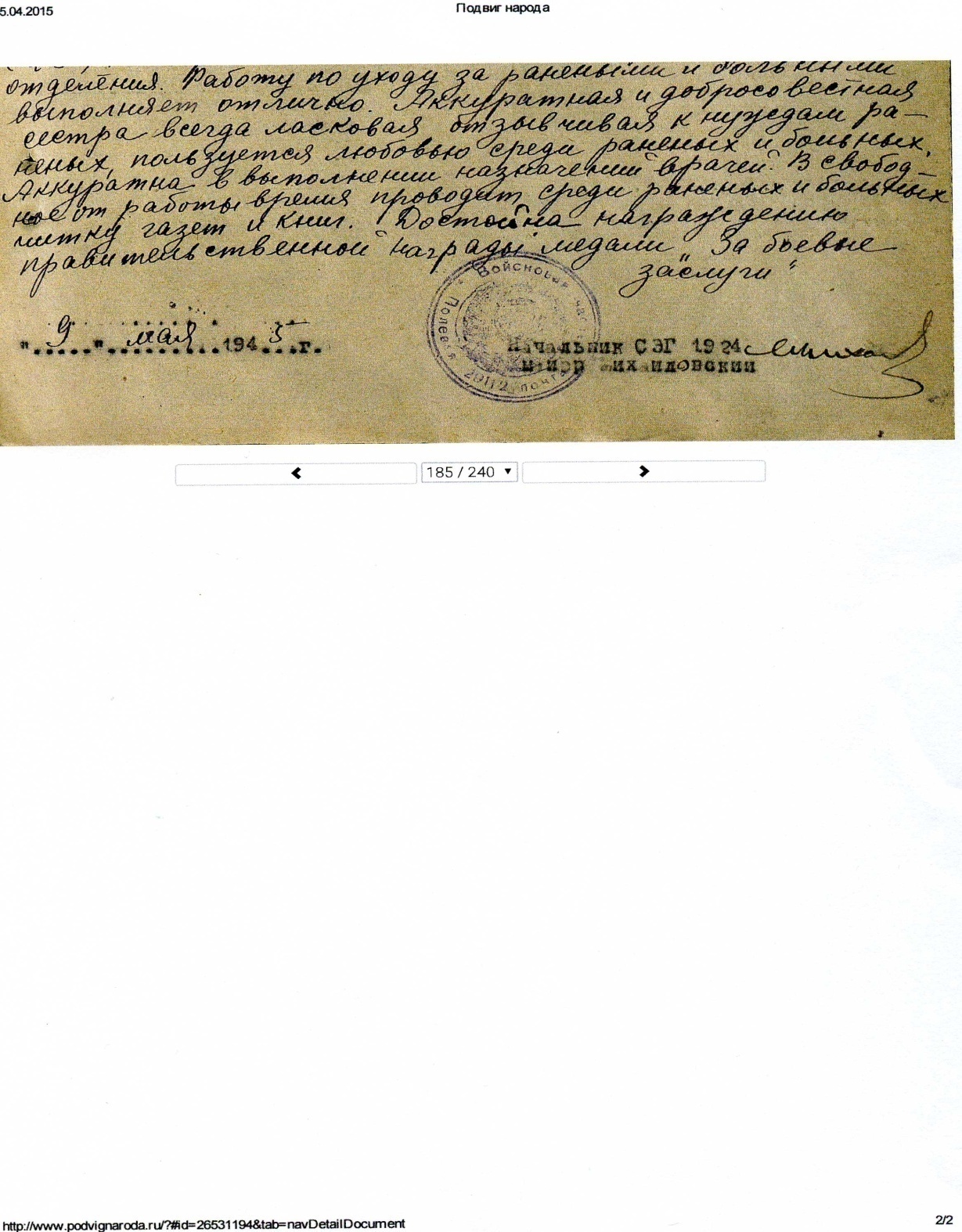 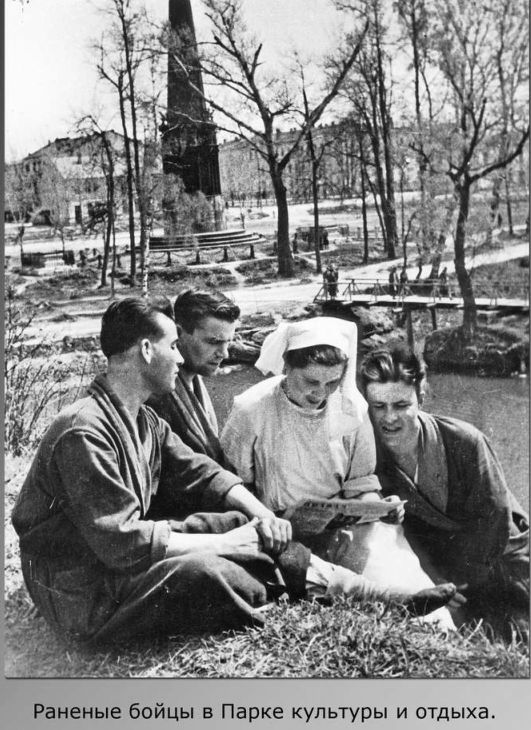 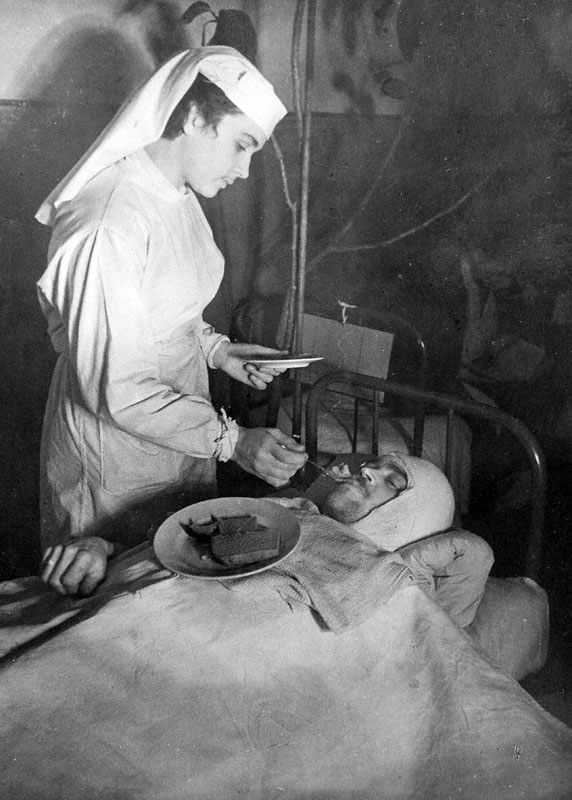 Медаль «За боевые заслуги»
Награждена 13.08.1945
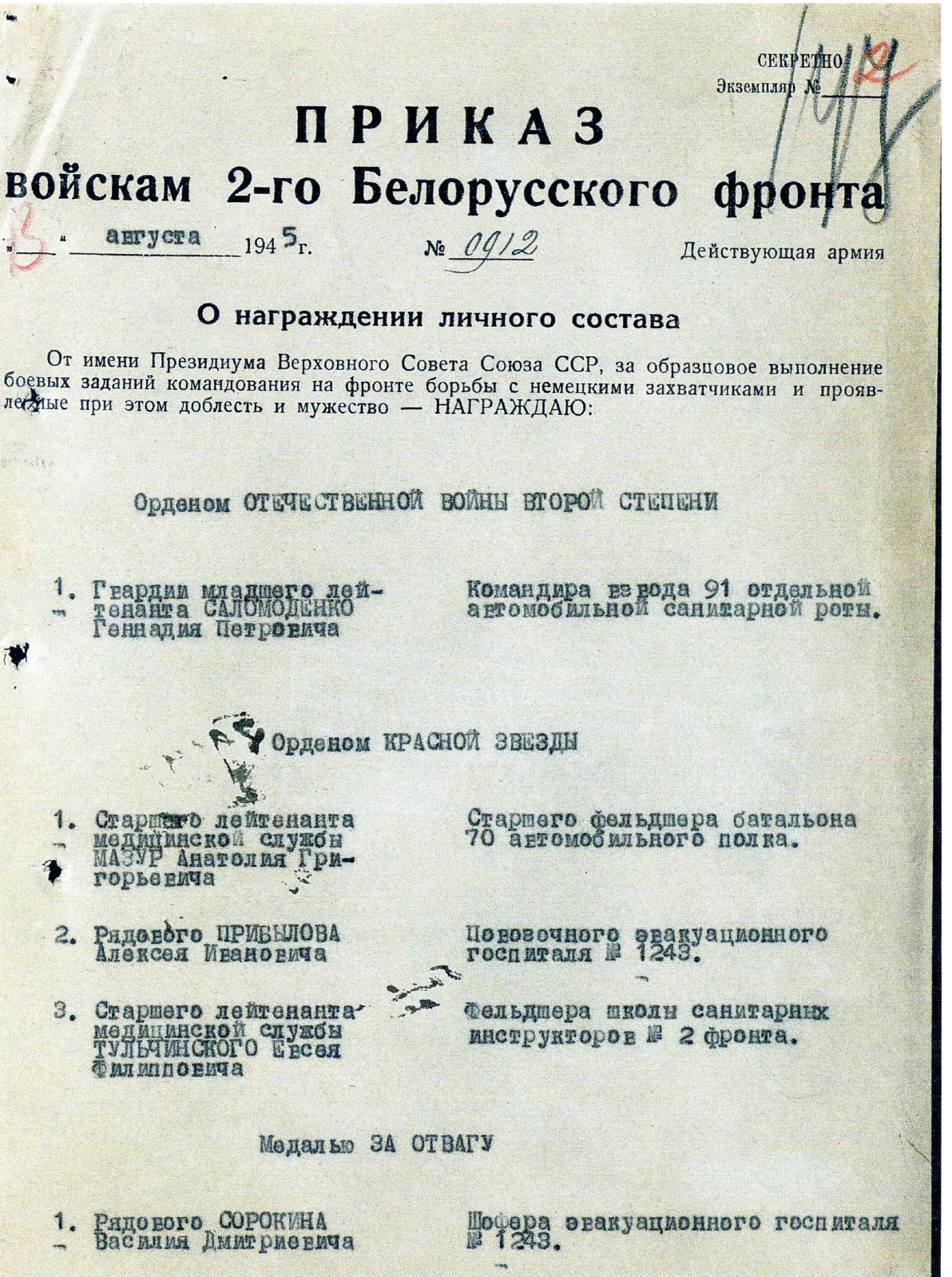 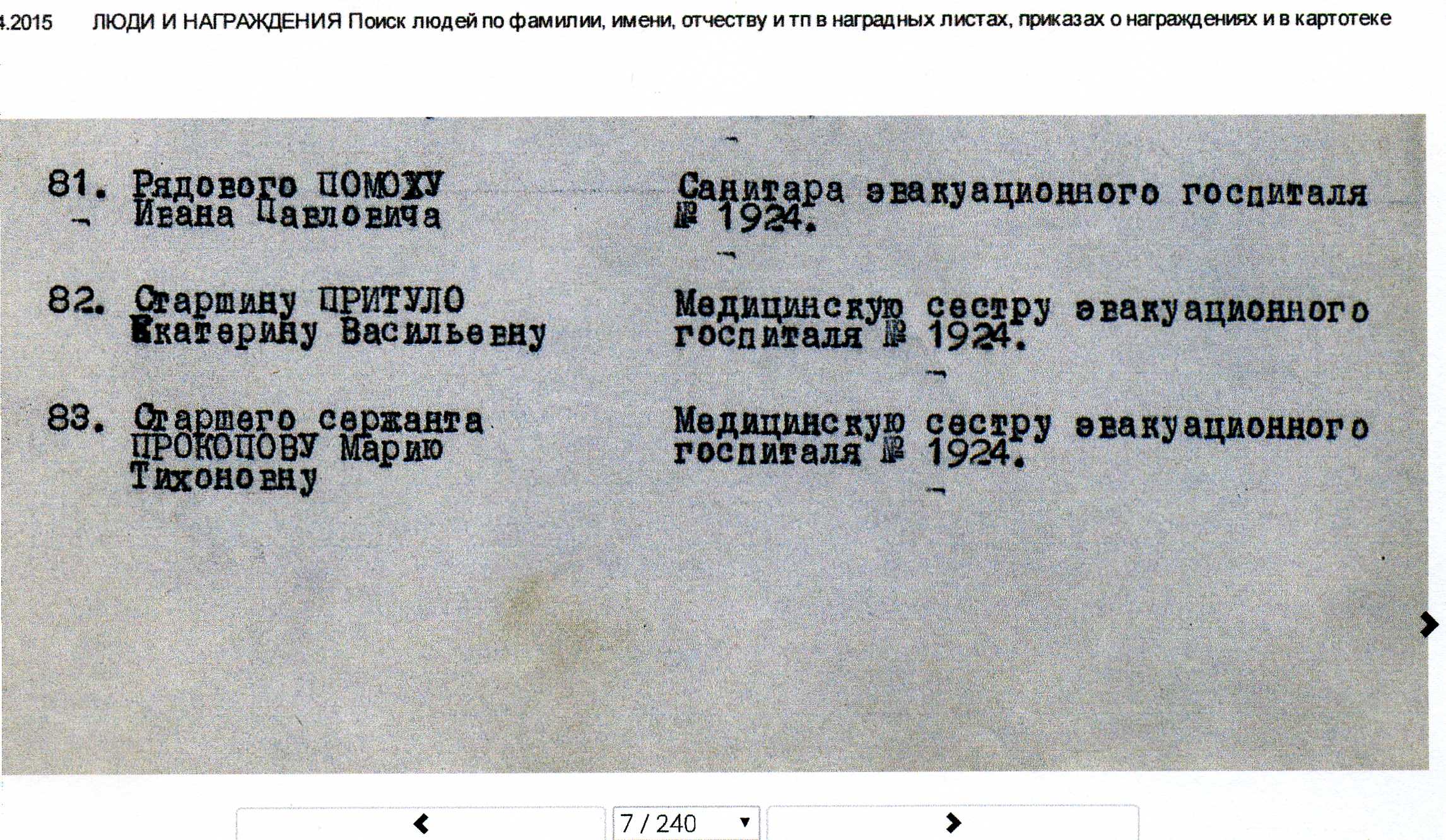 Орден отечествен-ной войны 2 степени
Награждена 06.04.1985
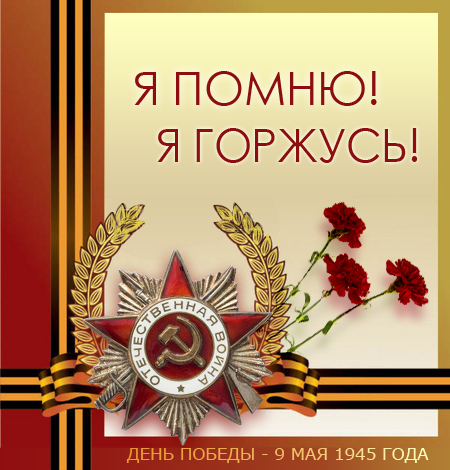 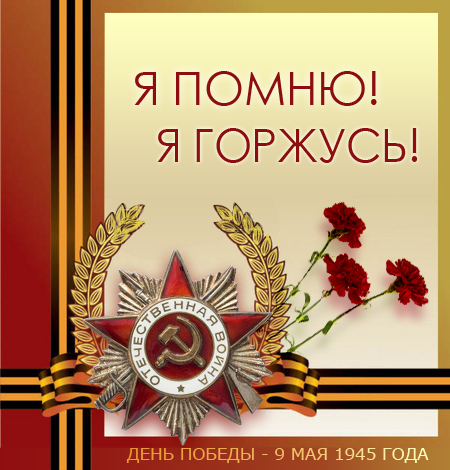